Material World
Leslie Ashauer, PE
NE Region Materials Engineer
2019 Northeast Region Construction Training
NWTC, Green Bay, WI
March 6, 2019
Base Aggregates
Unique Identifier Number for Each Pit & Quarry
Approved Products List → Aggregate Report



QMP Base Aggregates – SS 730
DON’T FORGET: Contact BAD IA with placement schedule
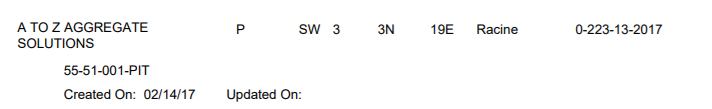 Concrete Aggregate Testing
SS 701.3.3.2 QV Testing
The department will conduct a minimum of 1 verification test for each 5 contractor QC tests unless specific QMP provisions specify otherwise.
Concrete Aggregate Testing: 1 QV per 5 QC
Contractor tests aggregate during aggregate production
QV will test aggregate during concrete production
Concrete Class I
QV Test Result Notification – SS 715.3.1.3(2)
Report to contractor within 2 business days of sampling
Concrete Pavement
SS 715.2.3.1(6) SAM Number
New mix designs need to include SAM number with mix design submittal.
SAM Testing
QC required to test once per lot
SAM test entered into MRS
HMA Ignition Oven Correction Factor
Asphalt Content
Department Will Test Asphalt Content
Acceptable content is within -0.3% of JMF
AC more than -0.5% below JMF – contact PM, ME & HMA IA for resolution
IRI Ride
SS 740
Provide As Much Notice As Possible – PLEASE!
Coordinate with Kim Heise
Nulcear Density Testing
Test Duration & Gauge Placement
Nuclear Density Random Numbers
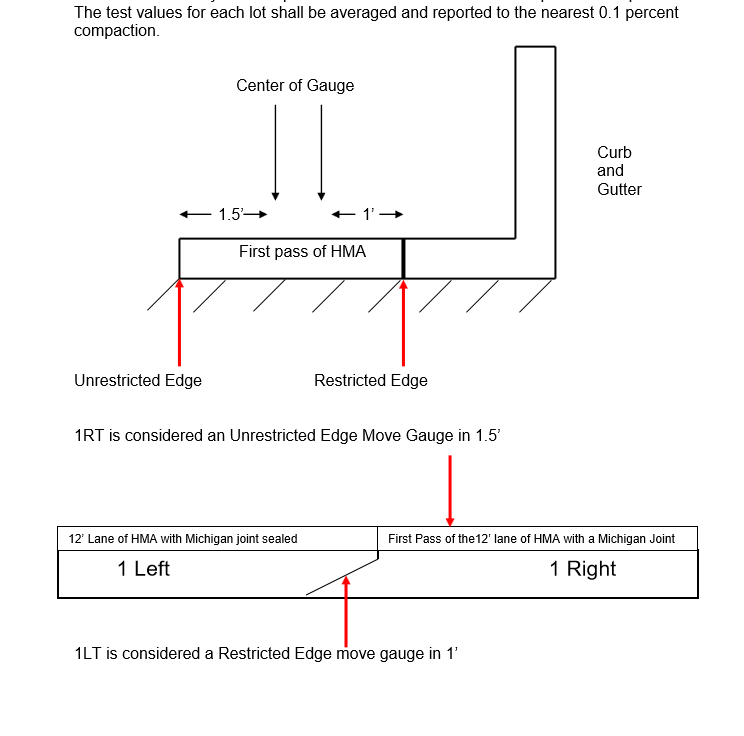 Longitudinal Joint Density
Confined? Unconfined?
[Speaker Notes: Pave Wider & Mill Out Later – Unconfined
No Cost to the Department (milling and extra material)
Qty of Extra Material is Calculated
Test at location according to CL NOT, the unconfined edge]
MRS Entry
Contractor Must Enter ALL Contractual Tests
Structures
Pavement
PCC Thickness
HMA
IRI Ride
Soils & Aggregates
Documentation
NEW 2019 Process
Material Archive
Material documentation retained in long-term storage for future reference
Materials Project Records
Material documentation to be retained with the construction project records
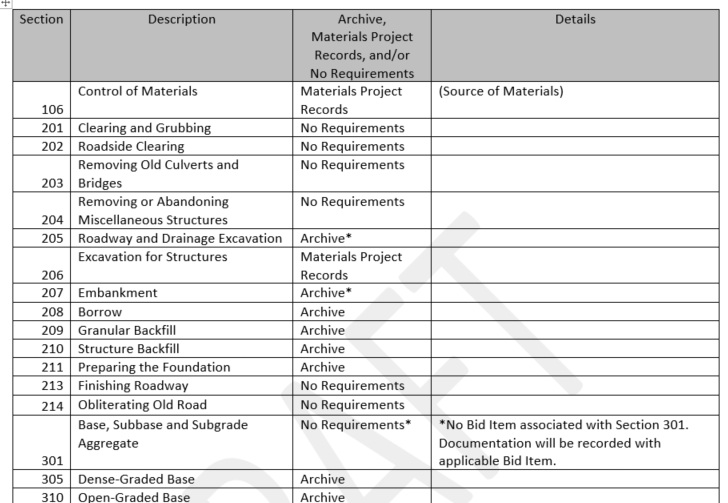 Material User Group is updating CMM 8-45 and applicable sections to define the new department process for material finals.
Proposed CMM 8-45 Table
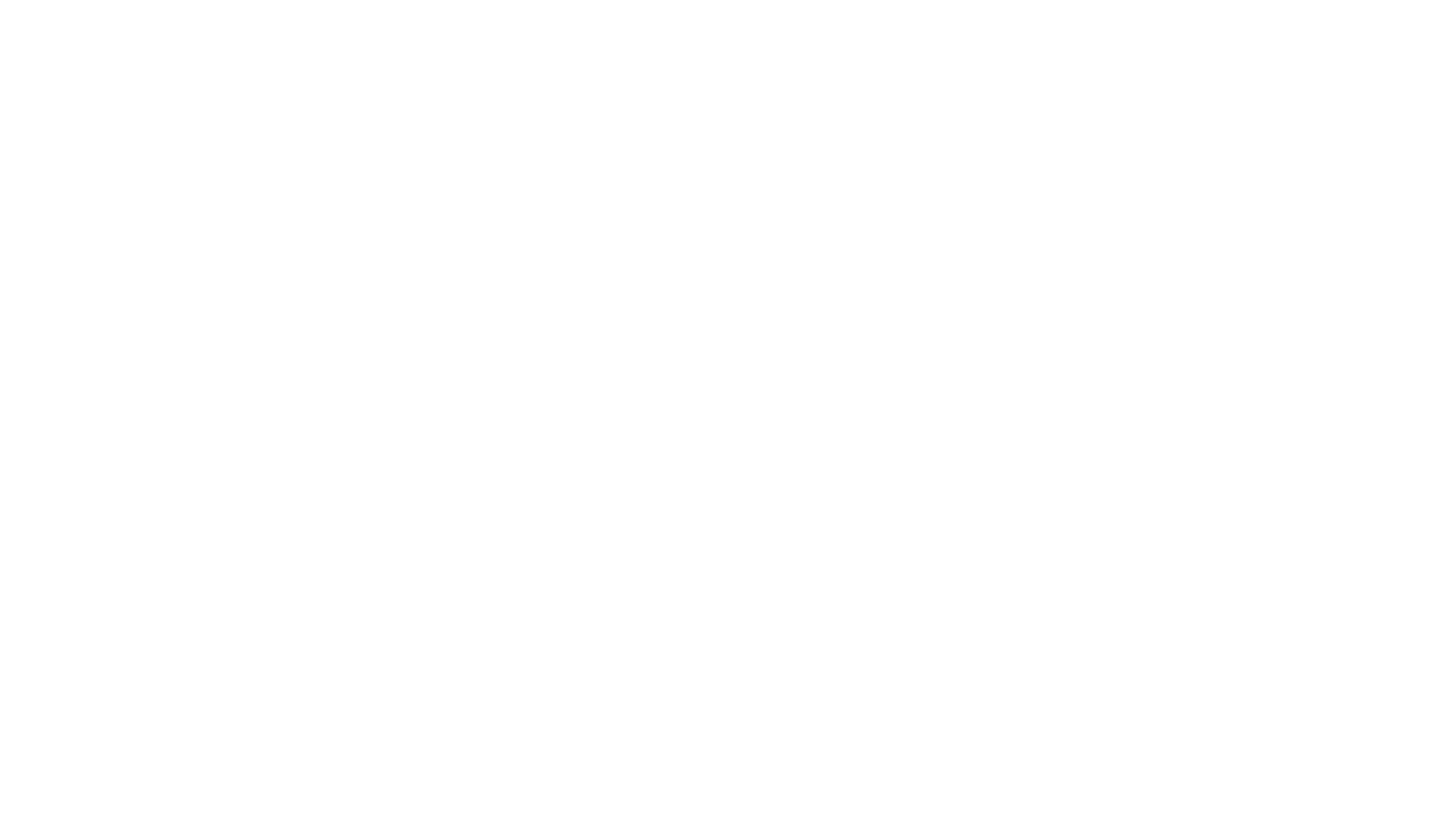 E-Guide
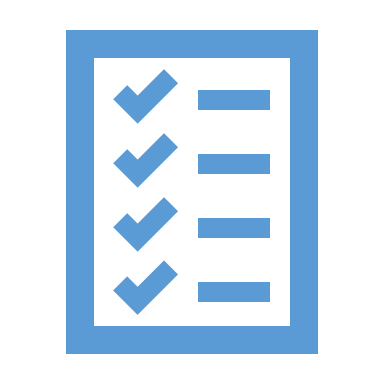 Committee Rewriting ALL E-Guides
Anticipated end of March for update
Follow proposed documentation process
Certification of Materials – DT1310
Rewrite of CMM 8-45: May 2019 
Non-Conforming Materials
Non-Performance of QMP (QC & QV)
Buy America Exemption
2019 Construction: DISINCENTIVES
Non-Performance / Nonconformance
Credit Consistency
Credits ≥ $5,000
Reviewed by Region / BPD / BTS
Credits < $5,000
Reviewed by Region
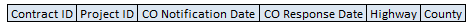 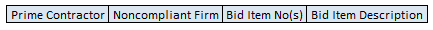 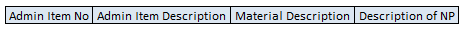 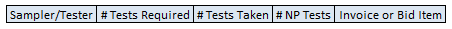 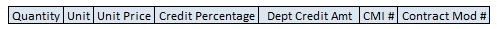 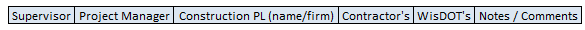 [Speaker Notes: 33 Columns of information to enter]
Credit Consistency
Submit Log of Credits Annually
Review for Commonalities
Contractor
Tester
Spec Issues
Pantry
Online
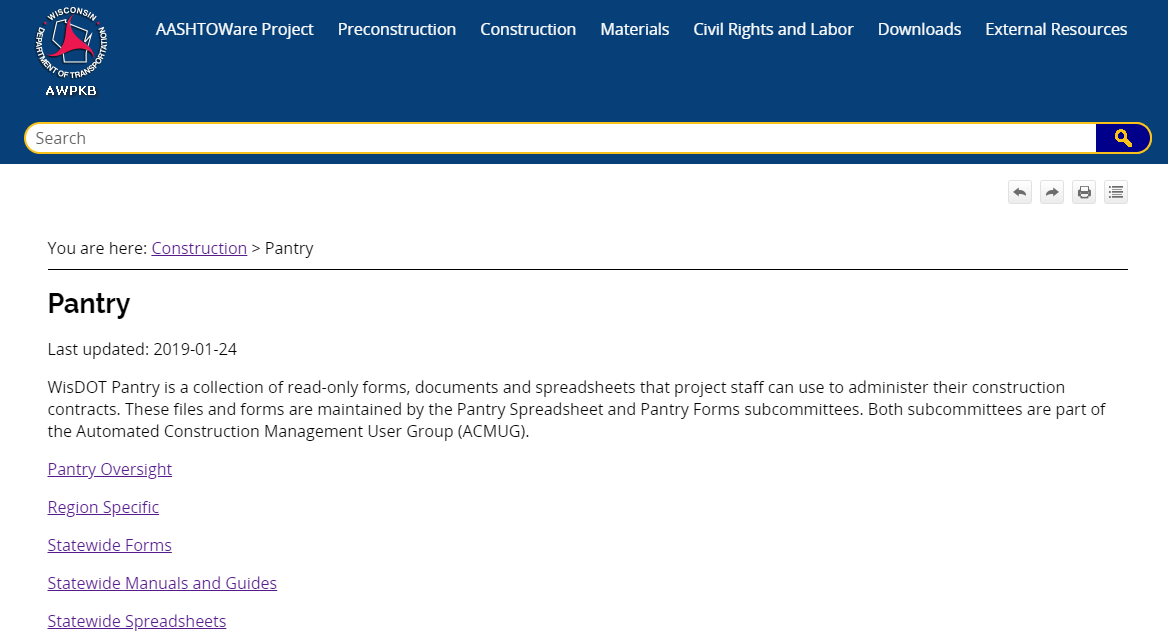 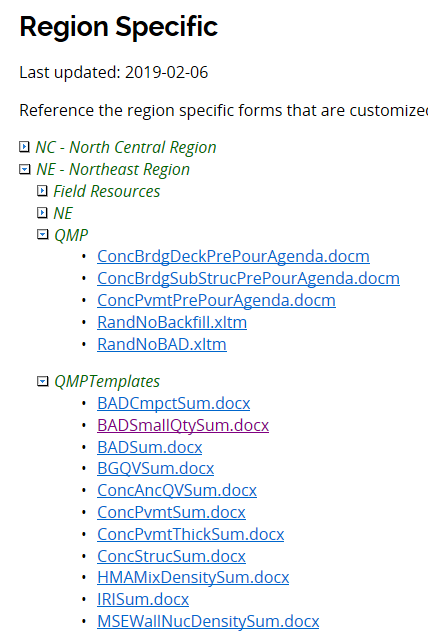 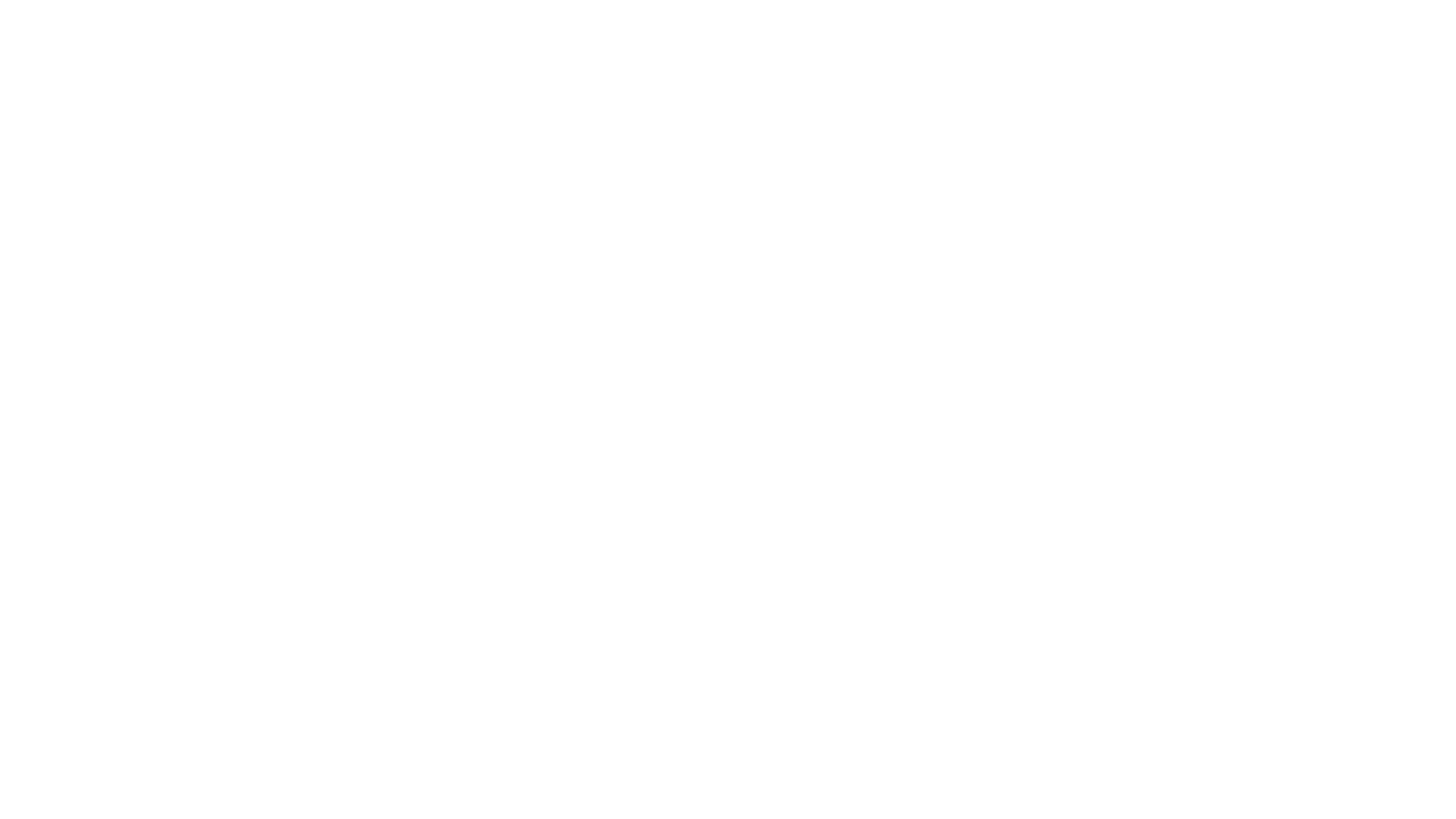 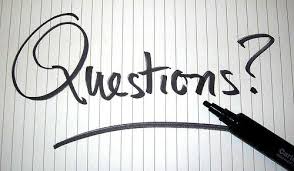